Tikkurilan Judokat ry 40 vuotta
Palkitut
SM-mitalistit 2016
Lahjakortti
Laura JauhiainenSM Pronssimitalisti 2016Naiset alle 63 kg
Jaakko AlliSM Kultamitalisti 2016Miehet alle 100 kgVuoden Miesjudoka 2016
Matias HolopainenSM Pronssimitalisti 2016Miehet alle 81 kg
Henri VierulaSM Kultamitalisti 2016Miehet alle 73kgSovellettu judoVuoden Sovelletun judon judoka 2016
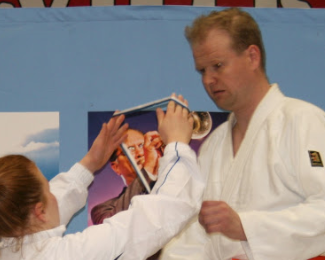 Ville MatikainenSM Hopeamitalisti 2016Miehet alle 66kgSovellettu judo
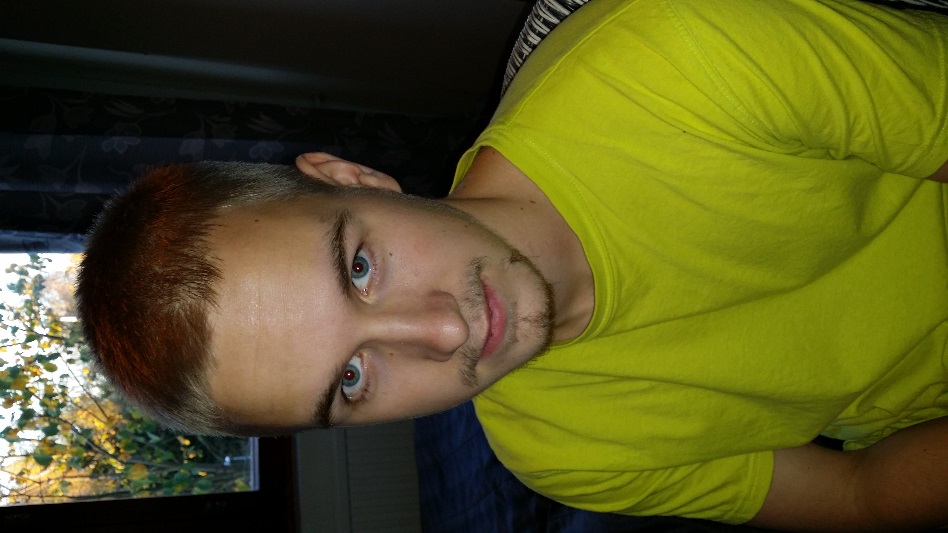 Henri KajanSM Pronssimitalisti 2016Miehet alle 100 kgSovellettu judo
Pinja KajanSM Pronssimitalisti 2016Naiset yli 78 kgSovellettu judo
Jussi Holopainen SM kultamitalisti 2016Pojat U18 alle 50 kg
Toni UusitaloSM Hopeamitalisti 2016Pojat U18 alle 50 kg
Rainer KanevetzSM Pronssimitalisti 2016Pojat U18 alle 60 kg
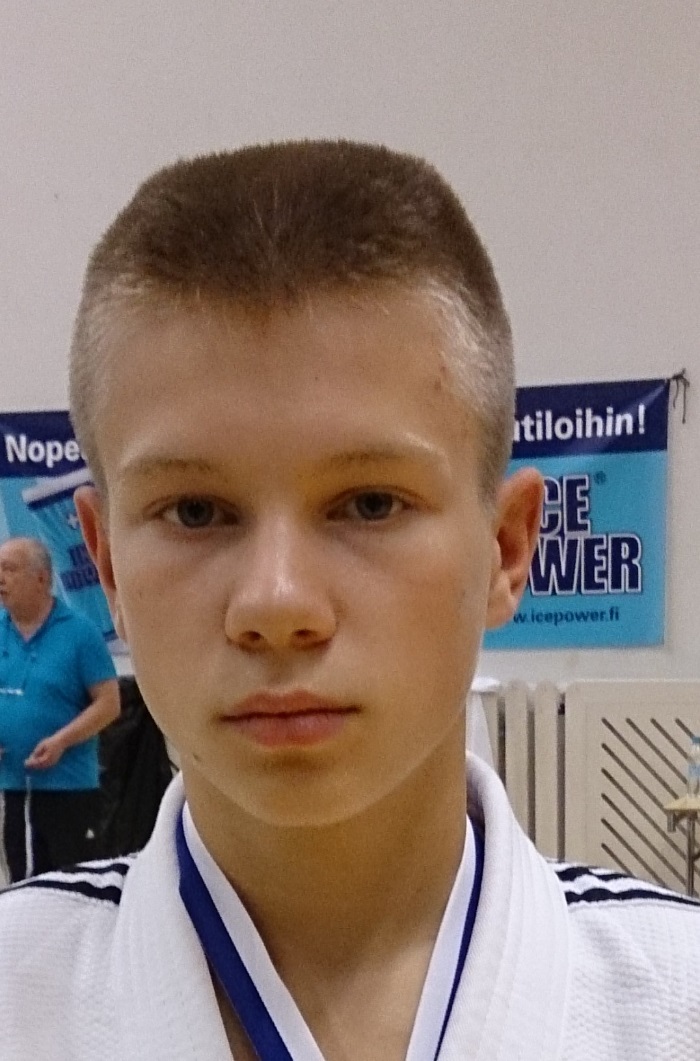 Aleksi MieltySM Pronssimitalisti 2016Pojat U18 alle 66 kg Vuoden B-nuori 2016
Pasi OinasSM KultamitalistiNage-no-kataKatame-no-kata
Mika SalsoilaSM KultamitalistiNage-no-kataKatame-no-kata
Henna MannonenSM Kultamitalisti Ju-no-kata
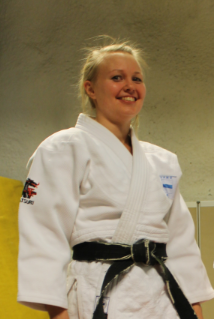 Jonna MarttilaSM Kultamitalisti Ju-no-kata
Ralf AhlskogSM HopeamitalistiKatame-no-kata
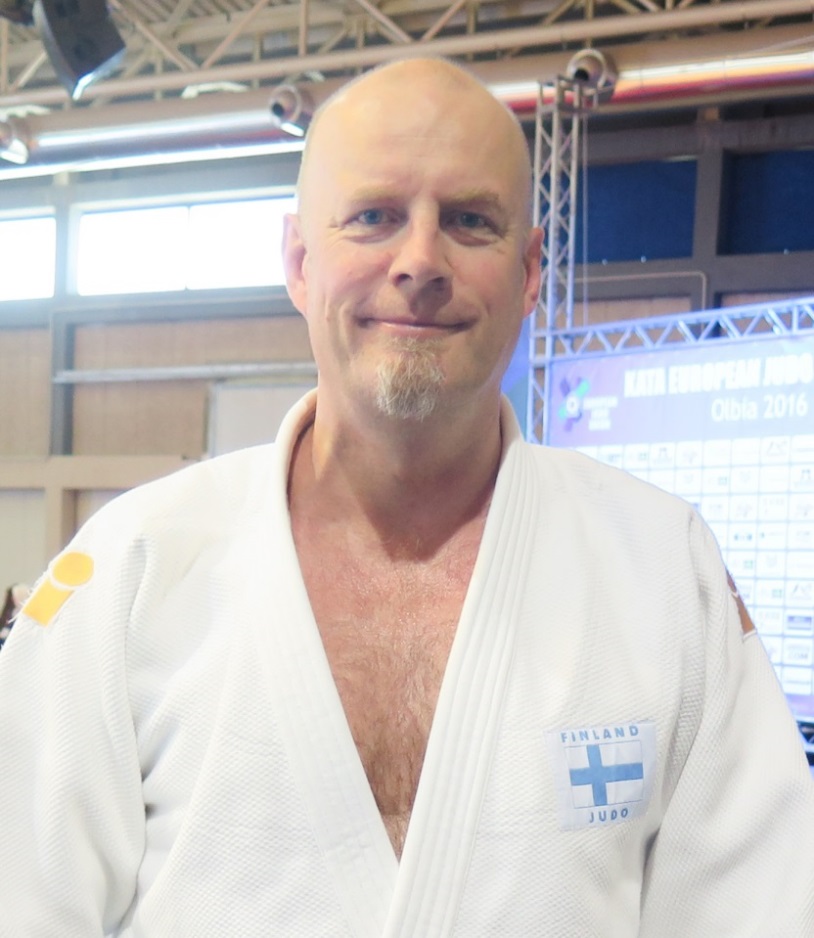 Pekka VäyrynenSM HopeamitalistiKatame-no-kata
Peter MickelssonSM HopeamitalistiJu-no-kataKodokan Goshin-Jutsu